Figure 11. Histogram summaries of the distribution of cells labeled in thalamic nuclei from 3 squirrel monkeys and 5 ...
Cereb Cortex, Volume 20, Issue 10, October 2010, Pages 2391–2410, https://doi.org/10.1093/cercor/bhp308
The content of this slide may be subject to copyright: please see the slide notes for details.
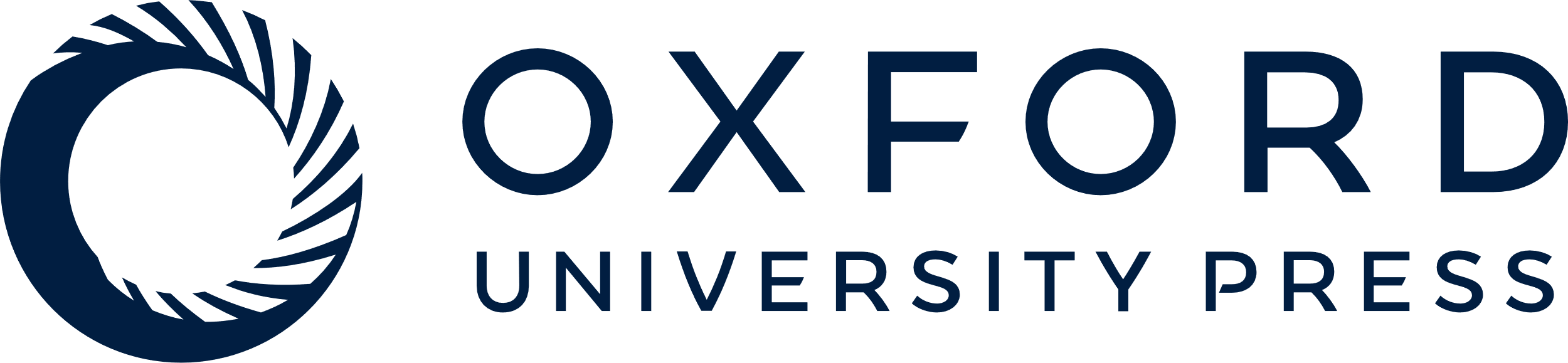 [Speaker Notes: Figure 11.  Histogram summaries of the distribution of cells labeled in thalamic nuclei from 3 squirrel monkeys and 5 owl monkeys. The mean percentage of labeled cells and corresponding standard errors of the mean were calculated from the distributions presented in Tables 1 and 2. The number of injections into each functional zone is listed in the same tables. Thalamic nuclei included in the histograms contained at least a mean of 2% of the labeled cells for any given functional zone.


Unless provided in the caption above, the following copyright applies to the content of this slide: © The Author 2010. Published by Oxford University Press. All rights reserved. For permissions, please e-mail: journals.permissions@oxfordjournals.org]